الصف:الأول  المادة: لغة عربيةالدرس : حرف الهمزة
مخرجات التعلم
أن يقرأ التلميذ حرف الهمزة قراءة صحيحة مع الحركات والمدود
أن يكتب حرف الهمزة بأشكاله المختلفة
أن يميز حرف الهمزة من مجموعة من الأحرف
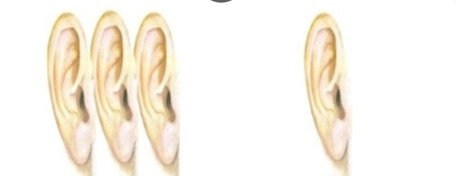 أُذن          آذان
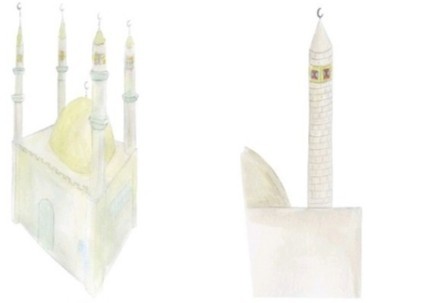 مِئذنة.         مآذن
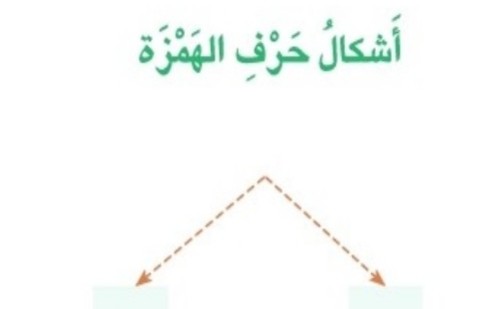 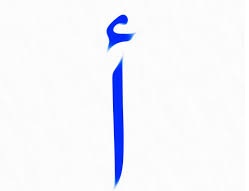 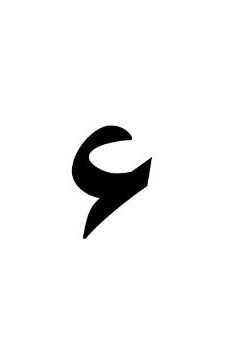 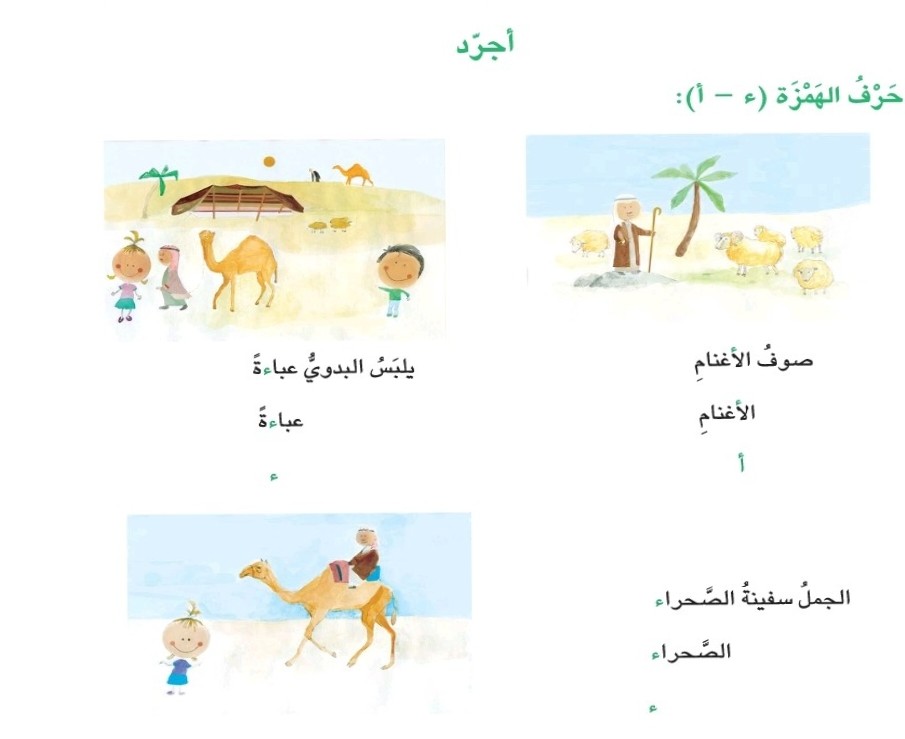 ألون حرف الهمزة
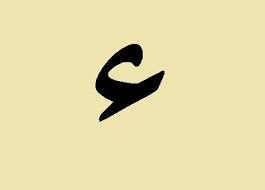 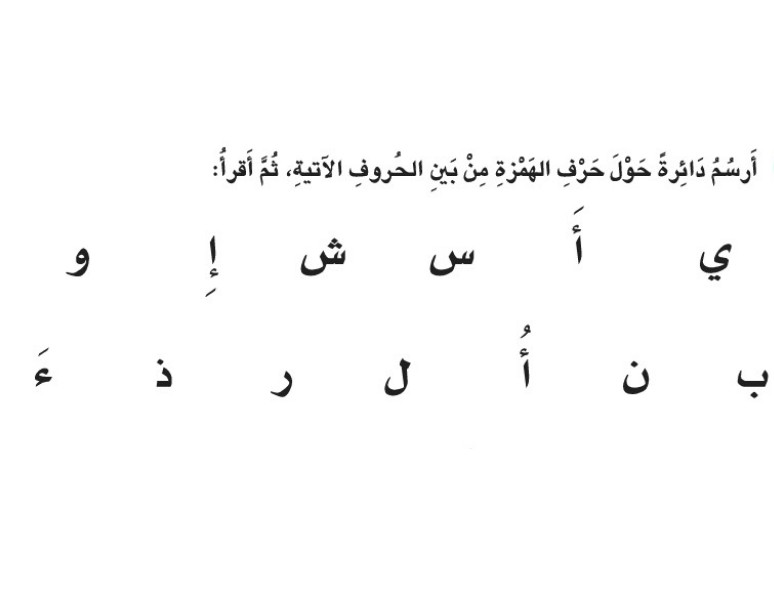 أرسم الهمزة مع الحركات والمدود وألفظها
أنور     أسامة     إياب                 رائد      لؤلؤ        آمال
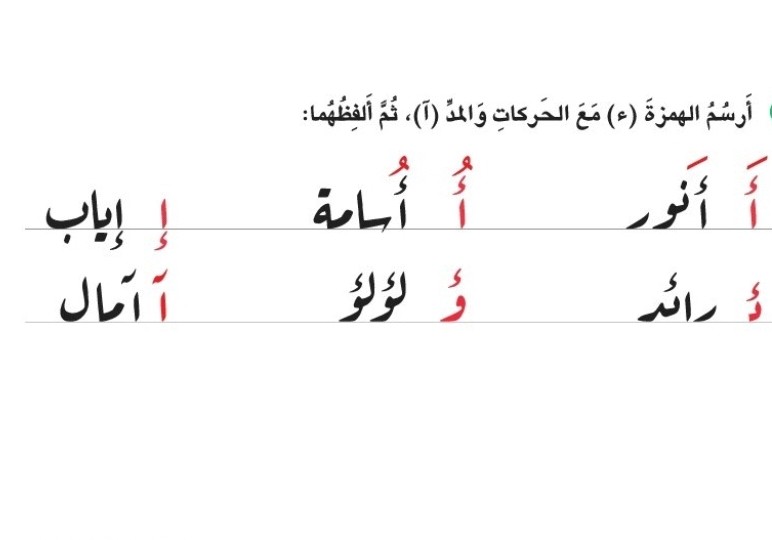 أحلل ثم اقرأ
إسراء.............................
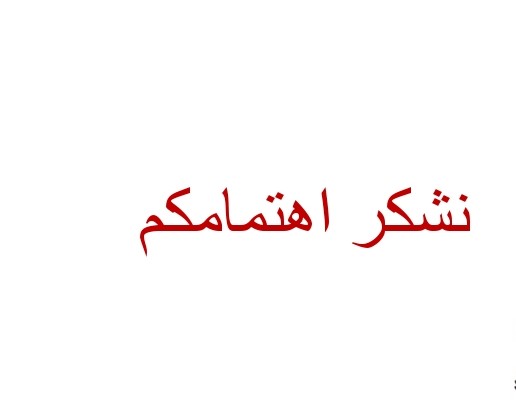